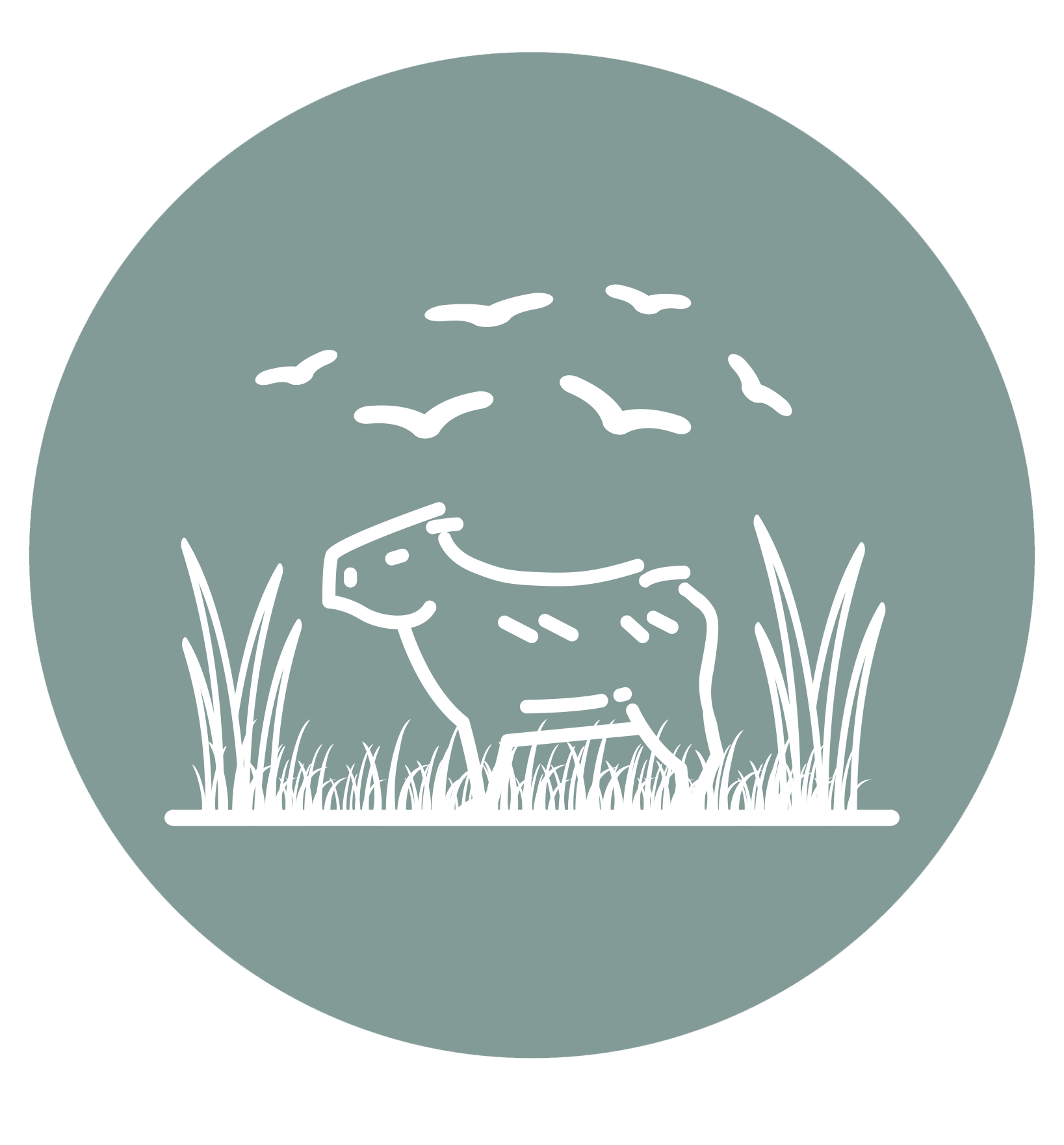 Lineamientos para el diseño del sistema de monitoreo y evaluación de proyectos de SbN de protección y restauración de ecosistemas de sabanas
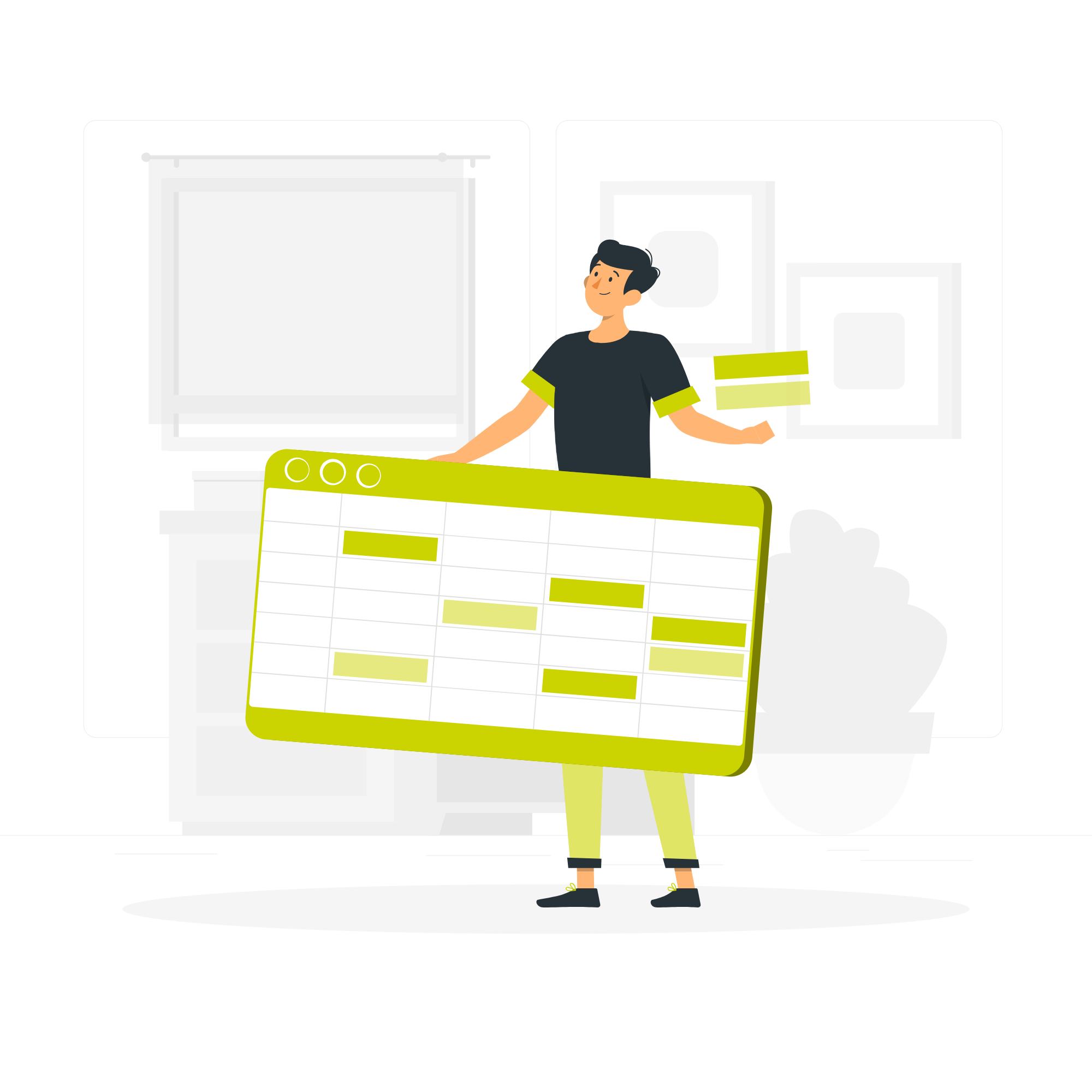 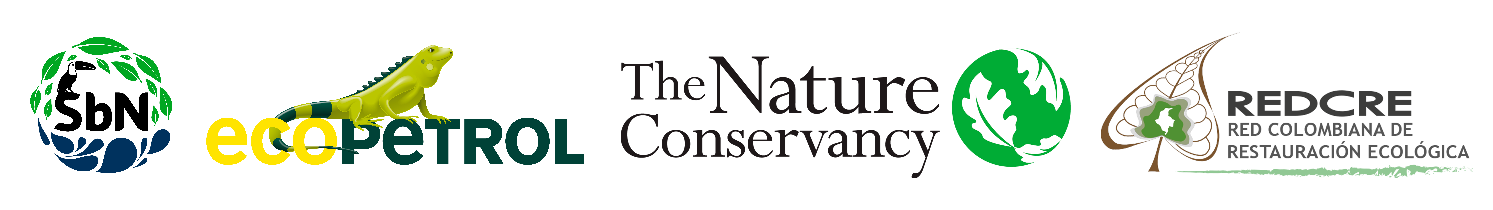 ¿Qué es el monitoreo y la evaluación?
El monitoreo y la evaluación deben considerarse como dos procesos complementarios cuyo propósito final es analizar objetivamente la efectividad de los proyectos de SbN para reducir su vulnerabilidad y aumentar su resiliencia y durabilidad. Sin embargo, cada uno tiene sus particularidades y momento de aplicación durante el ciclo de vida del proyecto de SbN.
> La evaluación se utiliza para valorar si un proyecto de SbN o actividad está cumpliendo los objetivos y desafíos planteados, si el diseño y la implementación son los adecuados y si se utilizó la combinación correcta de estrategias y recursos para lograrlo.
> El monitoreo corresponde a una rutina de adquisición de información que permite hacer un seguimiento del progreso; es decir, ayuda a confirmar que el progreso se está produciendo de acuerdo con el plan de acción.
¿Cómo se planea el monitoreo y la evaluación?
Relacione los objetivos del proyecto de SbN de protección y restauración de ecosistemas de sabanas con las metas y plantee qué se debe cumplir a corto, mediano y largo plazo. Luego identifique los criterios que se van a evaluar, así como los indicadores y los cuantificadores que, a su vez, permiten identificar el alcance de las metas.
1
2. 
Caracterización diagnóstica del proyecto de SbN
5. 
Posición de la comunidad frente al proyecto de SbN
3.
 Tipo de intervenciones realizadas
4. 
Localización del área intervenida con cartografía o fotografías
1. 
Objetivos y metas iniciales del proyecto de SbN
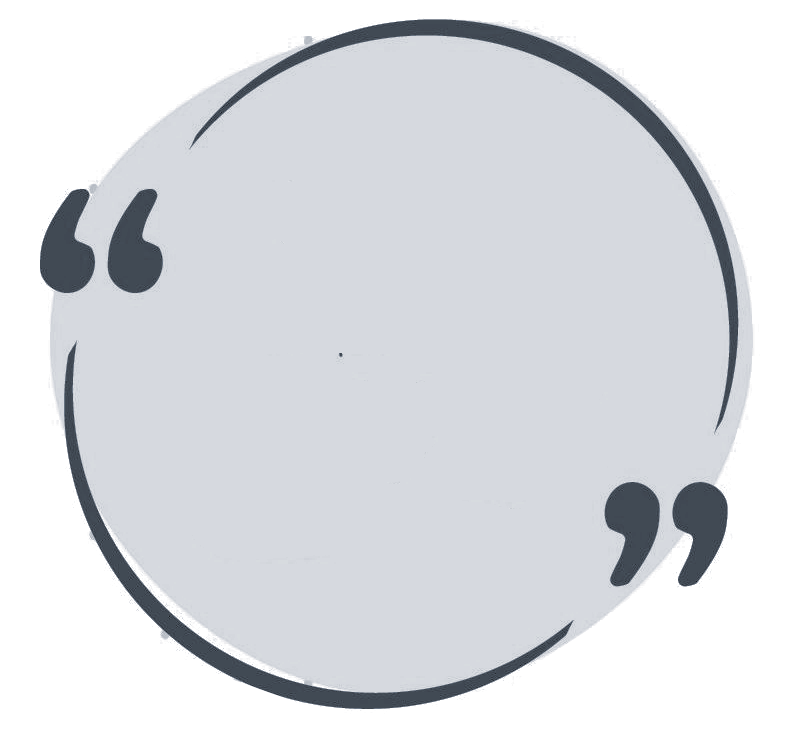 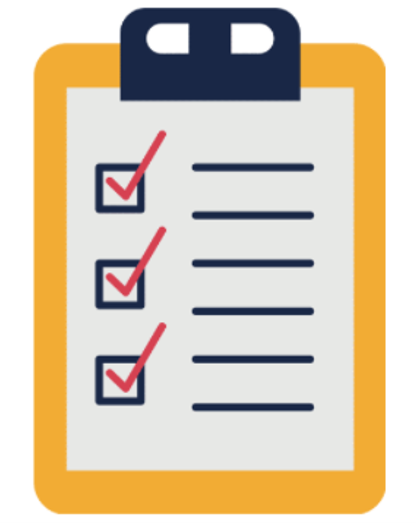 Contenidos mínimos que se deben revisar para plantear el monitoreo
Los contenidos mínimos son fundamentales para plantear el monitoreo acorde a los objetivos iniciales, verificar cambios y realizar un correcto seguimiento.
¿Cómo se planea el monitoreo y la evaluación?
Sistema de referencia
Es un aspecto clave dentro de la etapa de planeación, ya que orienta los objetivos y metas que se quieren alcanzar con la implementación del proyecto de SbN. Este debe permitir comparaciones posteriores con las áreas donde fue implementado el proyecto de SbN.
Objetivo del monitoreo
Debe estar alineado con el objetivo inicial del proyecto de SbN y con los desafíos que aborda; así mismo, debe ser un objetivo común entre el investigador o coordinador del proyecto de SbN con la comunidad, ya que el monitoreo debe ser participativo desde el inicio.
Metas
Construir las metas requiere de intercambios recíprocos entre todos los actores para generar compromisos y sostenibilidad a largo plazo. Sirven para evaluar si se está cumpliendo el objetivo o si se deben realizar propuestas de ajustes. Deben tener una temporalidad a corto, mediano y largo plazo.
¿Qué es un indicador?
que permite medir el nivel éxito
Se utiliza para realizar un ánalisis sistemático de los datos, monitoreo y evaluación.
Fuente: adaptado de European Comission, 2021.
para identificar y describir
Efectividad o desempeño del proyecto de SbN
Objetivo/desafío/hito
definidos de acuerdo a
que determinan la
Componentes
Por ejemplo, erradicar y controlar los pastos exóticos y proteger y restaurar la diversidad de pastos nativos (índice de diversidad)
La diversidad de pastos nativos en un herbazal en protección y restauración
La efectividad o desempeño permite establecer objetivamente si un componente del proyecto de SbN está cumpliendo con el objetivo o desafío para el cual fue propuesto.
que tienen una
vinculado a una
«efectividad esperada»
Capacidad intrínseca
Propiedad o habilidad técnica, ecológica o física (estructural o funcional)
Función
Albergar fauna nativa y mantener una población de insectos polinizadores.
«efectividad real»
que permiten realizar una
Ejemplo de indicadores para un proyecto de SbN de protección y restauración de ecosistemas de sabanas
No alcanzar los objetivos y metas del proyecto abre paso al Manejo adaptativo
Ejemplo de metas para un proyecto de SbN de protección y restauración de ecosistemas de sabanas
Metas esperadas y relacionadas con el cumplimiento de los indicadores
Elementos mínimos para la toma de datos
(Aguilar-Garavito et al. 2015)
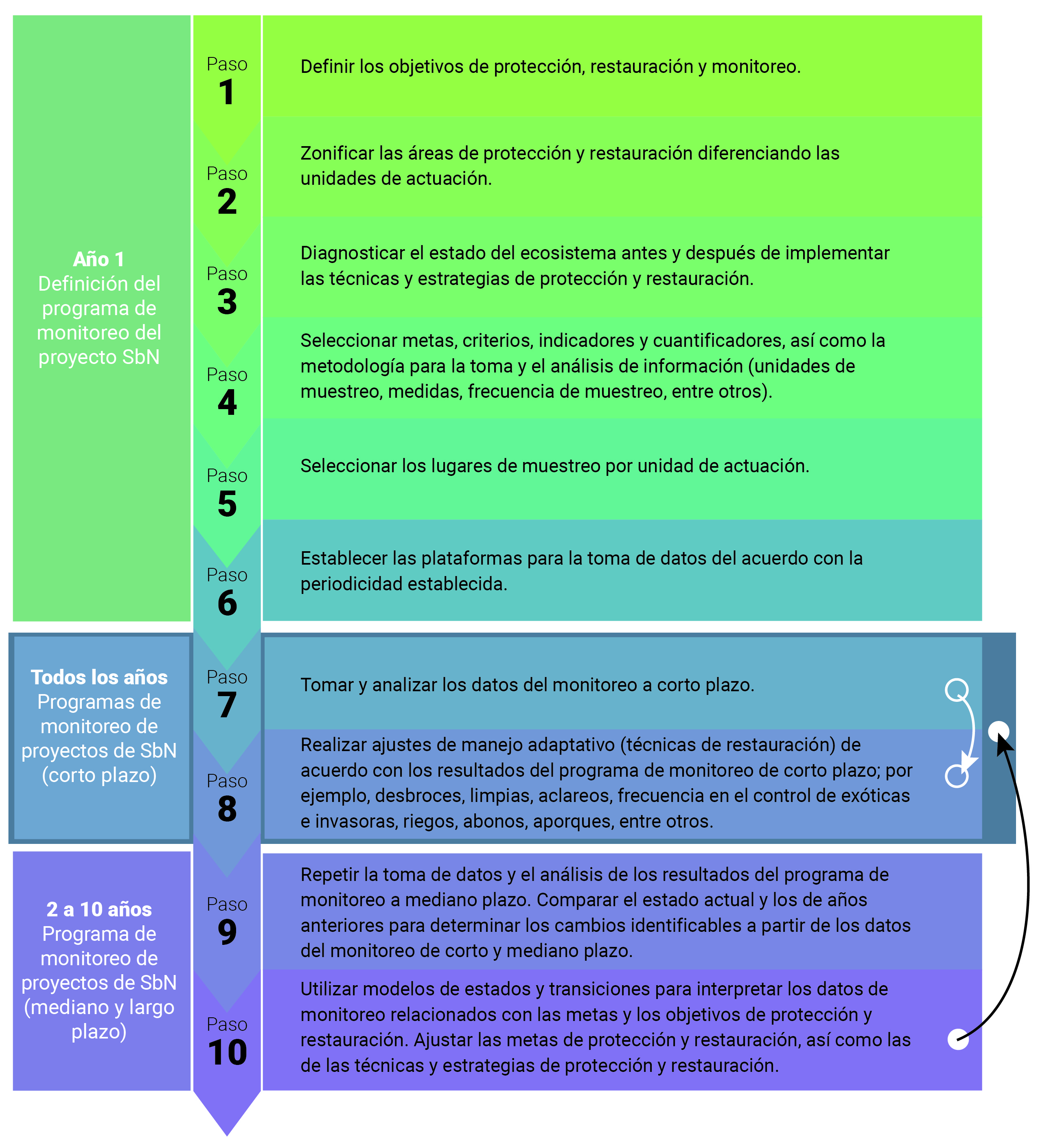 ¿Cada cuánto se realiza el monitoreo?
La temporalidad está relacionada con el lapso de tiempo en el que se tienen que alcanzar las metas; es decir, con el corto, mediano y largo plazo. Estos plazos se determinan a partir de los aspectos ambientales y socioecológicos identificados en el diagnóstico y según las alternativas implementadas en el proyecto de SbN de protección y restauración de ecosistemas de sabanas.
Es importante resaltar los ajustes que pueden resultar de la toma de datos continua y que se verán reflejados en la etapa de manejo adaptativo.
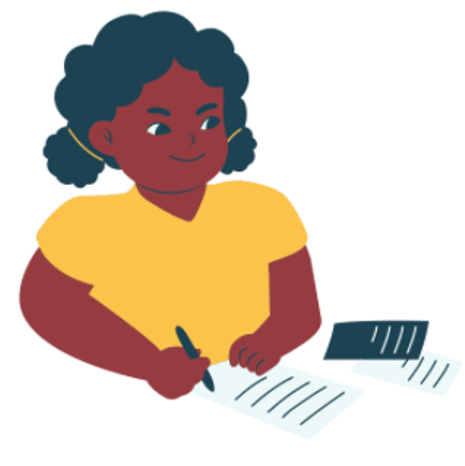 Pasos y temporalidad para el diseño e implementación de un programa de monitoreo a proyectos de SbN
Fuente: Aguilar Garavito et al., 2015.
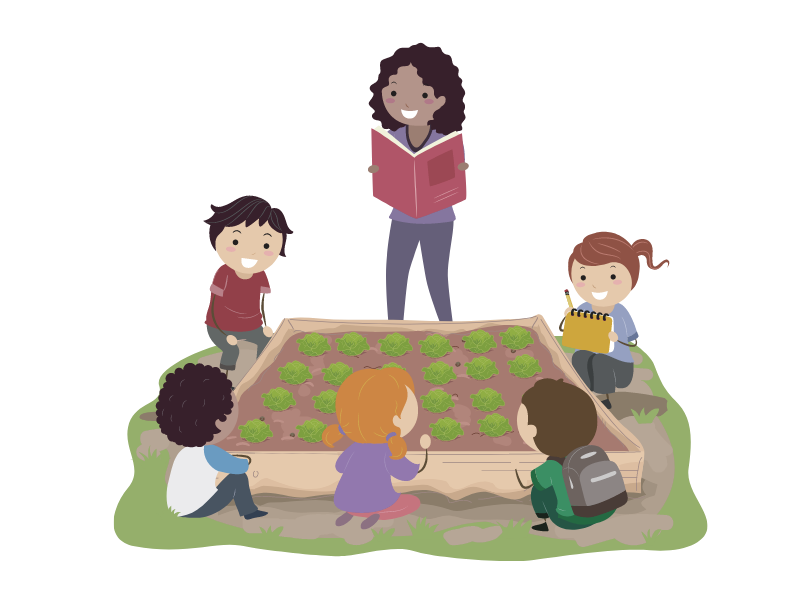 ¿Quién hace el monitoreo y la evaluación?
Se debe tener un equipo encargado del diseño e implementación del programa de monitoreo del proyecto de SbN que mida el éxito de las actividades implementadas de acuerdo con los objetivos y las metas planteadas. El equipo deberá estar conformado por representantes de cada uno de los actores identificados durante la etapa de preparación y contar con uno o más expertos en protección y restauración de ecosistemas de sabanas según la escala del proyecto.
Representante de la corporación autónoma regional (CAR)
Experto en protección y restauración de sabanas
Vocero de la comunidad
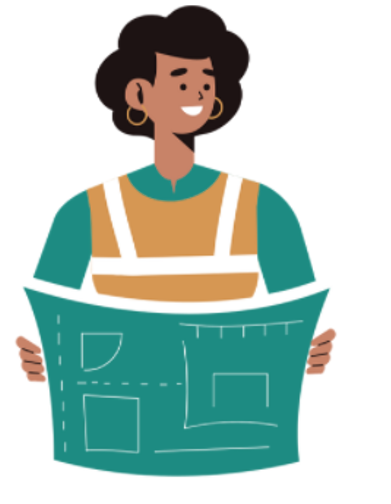 Representante de organización no gubernamental (ONG)
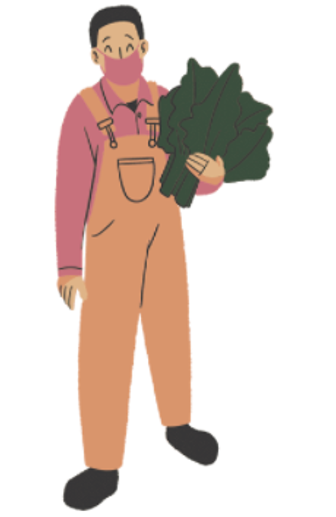 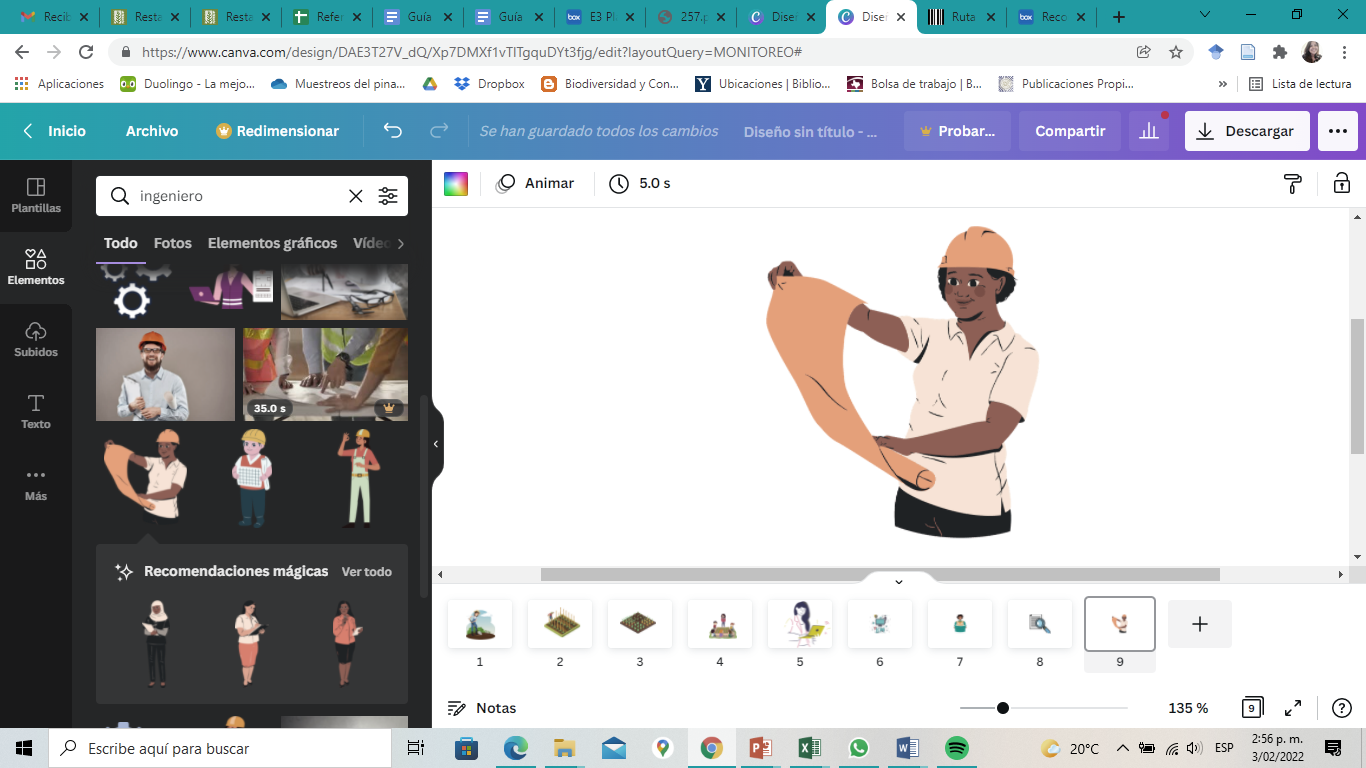 Asesora sobre la pertinencia del proyecto de SbN para el territorio o la región.
Promueve talleres o charlas sobre instrumentos pertinentes para el proyecto de SbN, como los de ordenamiento territorial
Identifica los datos a tomar en campo.
Establece los indicadores adecuados para monitorear el proyecto de SbN.
Capacita a la comunidad en la toma de datos.
Coordina las labores y los ejercicios de monitoreo y evaluación.
Organiza reuniones y recolección de datos periódicos con la comunidad.
Comunica a todos los actores y participa en la interpretación de los resultados y aprendizajes del monitoreo y evaluación.
Lidera espacios de discusión.
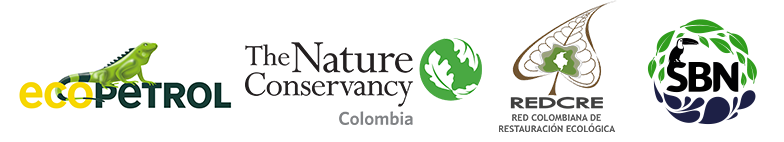 Bibliografía
Aguilar Garavito, M. y Ramírez, W. (Eds.). (2015). Monitoreo a procesos de restauración ecológica, aplicado a ecosistemas terrestres.
Instituto de Investigación de Recursos Biológicos Alexander von Humboldt. 
Calle, Z., Carvajal, M. y Giraldo, A. (2015). Monitoreo participativo e indicadores socioeconómicos de la restauración ecológica. En M.,
Aguilar Garavito y W., Ramírez (Eds.), Monitoreo a procesos de restauración ecológica, aplicado a ecosistemas terrestres.
Instituto de Investigación de Recursos Biológicos Alexander von Humboldt. 
European Comission. (2021). Evaluating the Impact of Nature-based Solutions: A Handbook for Practitioners.
Https://ec.europa.eu/info/news/evaluating-impact-nature-based-solutions-handbook-practitioners-2021-may-06_en.
Instituto Alexander von Humboldt. (2017). Informe final sobre monitoreo a la rehabilitación del socioecosistema anfibio en La Mojana,
con énfasis en monitoreo comunitario. Http://repository.humboldt.org.co/handle/20.500.11761/35300.